Stephen Hawking
Samuel Karabinoš 
Gymnázium J.A.Raymana 
3.B
Obsah
Život
Vzdelanie a zameranie
Teória strún 
Objavy a teórie
Diela
Ohlas v kultúre
Život
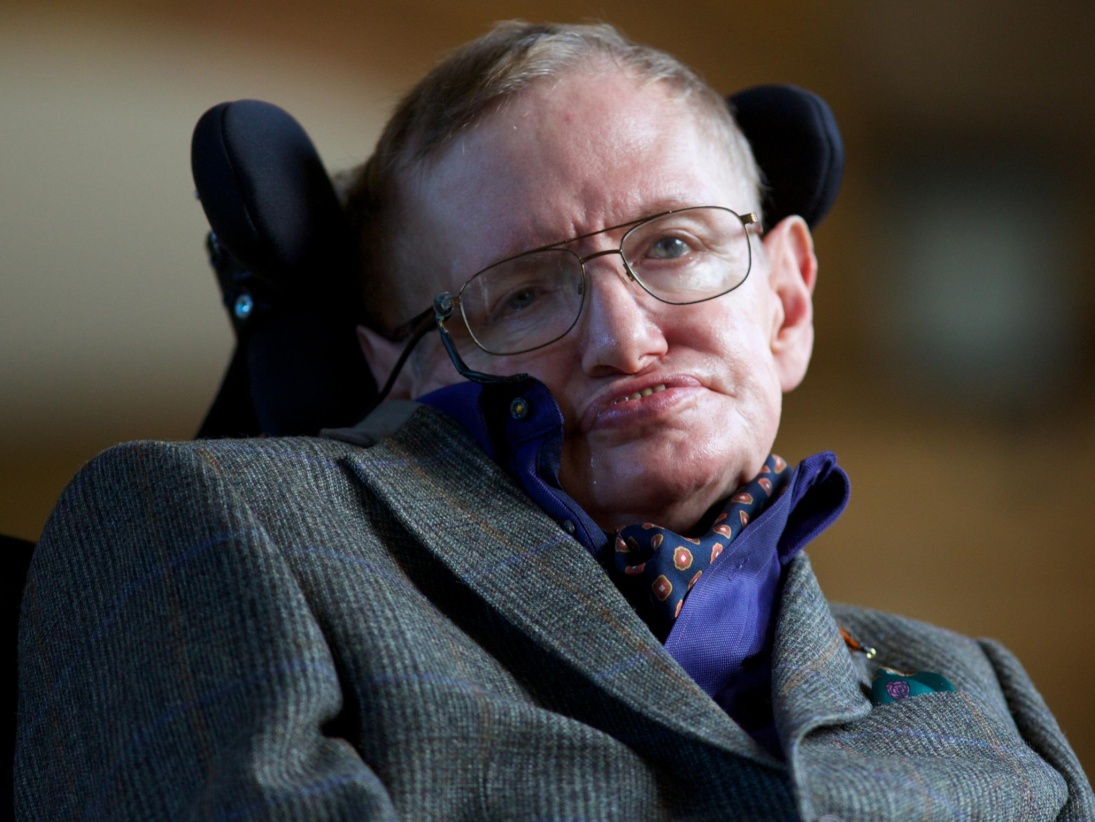 74 rokov
Popredný teoretický fyzik 
Emeritný profesor na Cambridge
Amyotrofická laterálna skleróza
Vzdelanie a zameranie
Titul v prírodných vedách na Oxforde 
Doktorát v kozmológii na Cambridgei 
Kozmológia skúma pôvod, začiatok a osud vesmíru
Kvantová gravitácia spája kvantovú mechaniku a gravitáciu
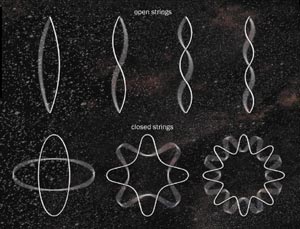 Teória strún
Všetko sa skladá zo strún
Sú menšie než atómy
Gravitačné vlny zachytené 
Gravitačné vlny nepodliehajú žiadnemu rušeniu
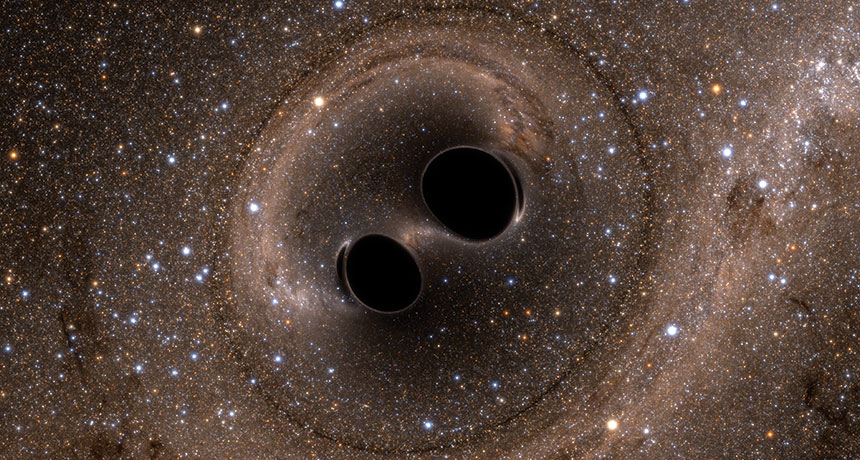 Objavy
Matematická podpora teórie Veľkého tresku 
Čierna diera sa môže len zväčšovať
Čierna diera sa nemôže rozdeliť na dve samostatné časti
Čierne diery vyčerpávajú energiu a explodujú
Diela
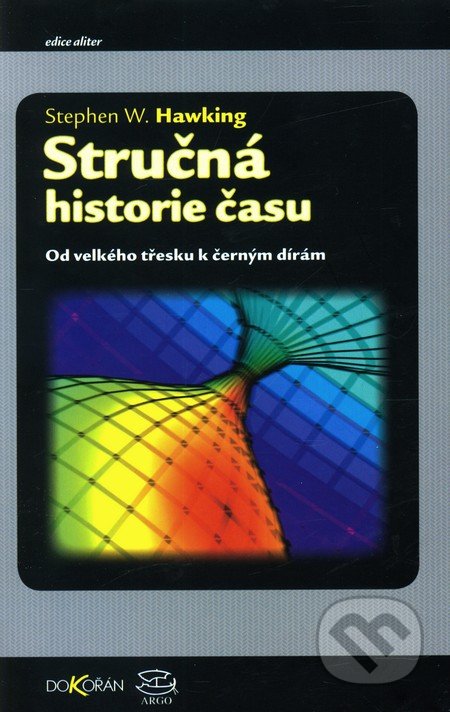 Budúcnosť časopriestoru
Stručné dejiny času
Ešte stručnejšie dejiny času
Vesmír v orechovej škrupinke 
Ilustrovaná teória všetkého
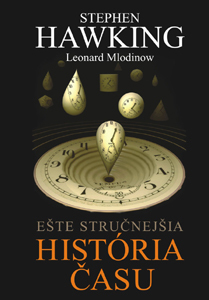 Ohlas v kultúre
Účinkovanie v seriáloch Star Trek, Simpsonovci, Futurama ... 
Životopisný film s názvom Teória všetkého v roku 2014
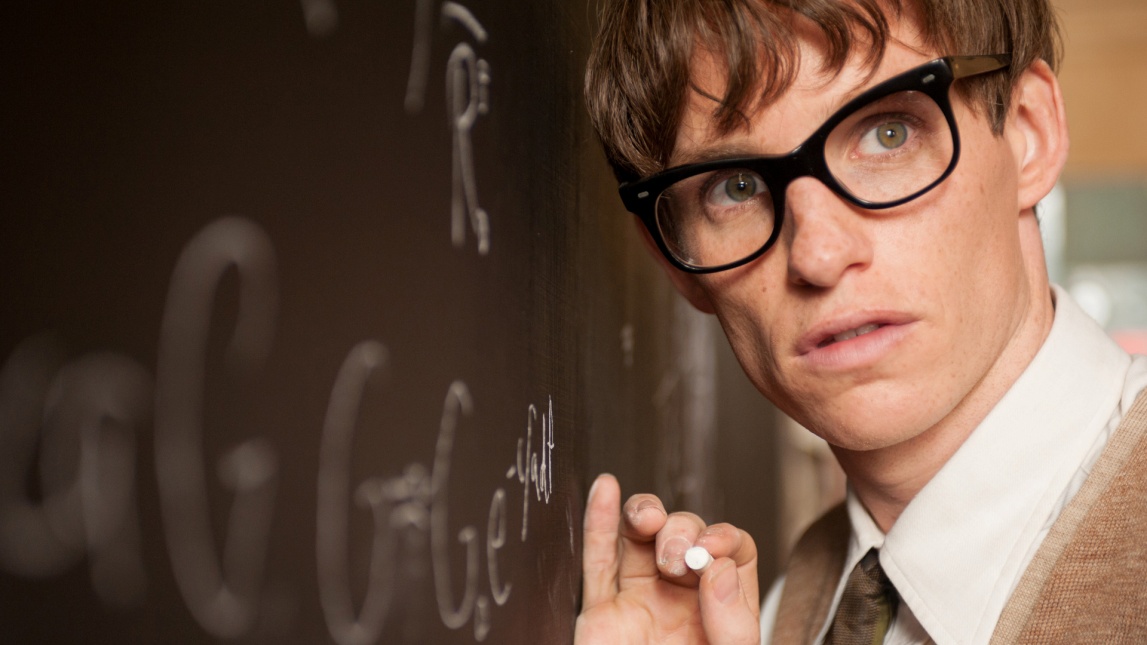 Ďakujem za pozornosť